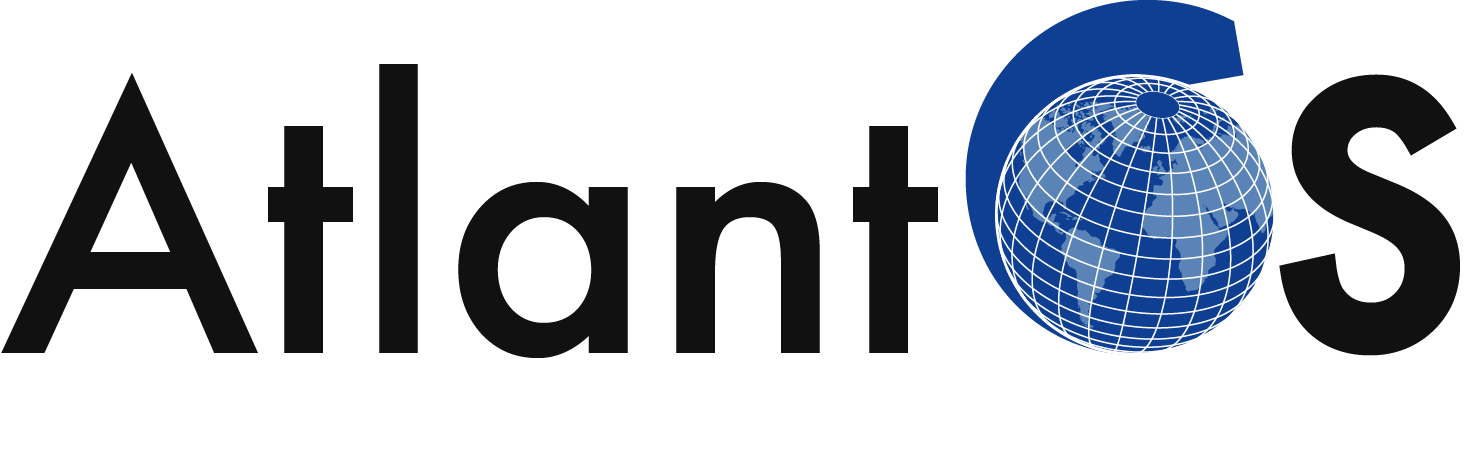 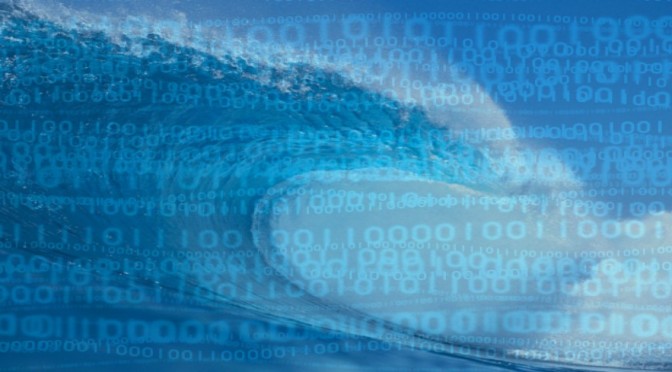 Lightning talk

AtlantOS data use and applications

Ketil Koop-Jakobsen – Bremen University
Photo: mghpcc
The AtlantOS Project A H2020-project
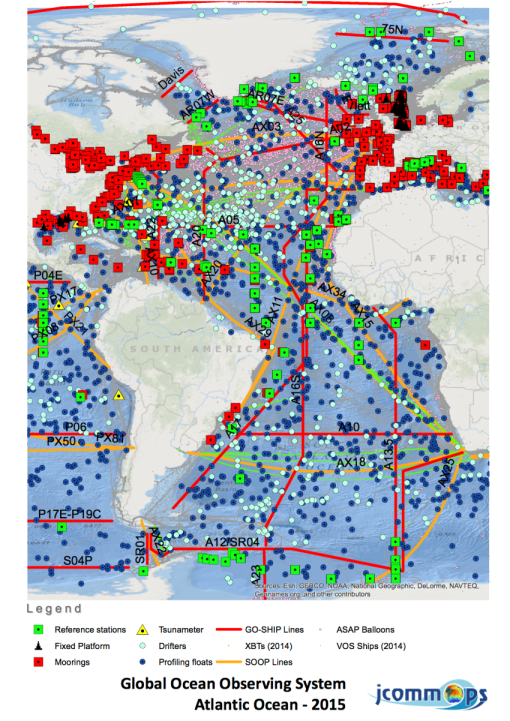 Budget: 21 Mio. Euros in 4 years
Coordinator: GEOMAR; Partner: 62

SCOPE: Integration of ocean observing activates across all disciplines for the Atlantic, considering European as well as non-European partners.
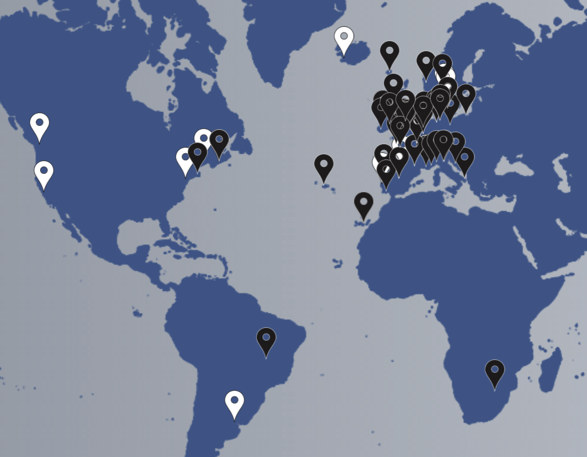 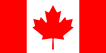 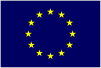 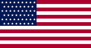 AtlantOS members (white) and 62 H2020 consortium partners (black)
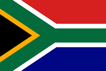 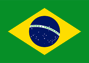 2
Ocean Monitoring Platform
Moorings
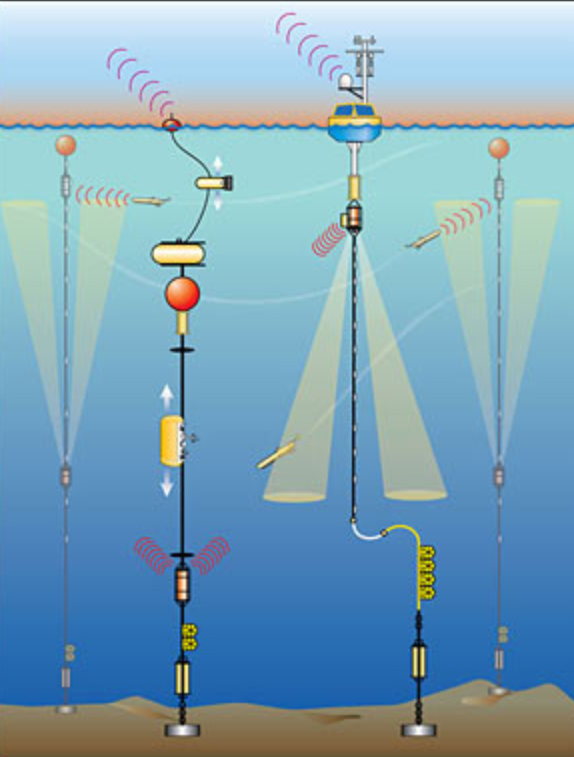 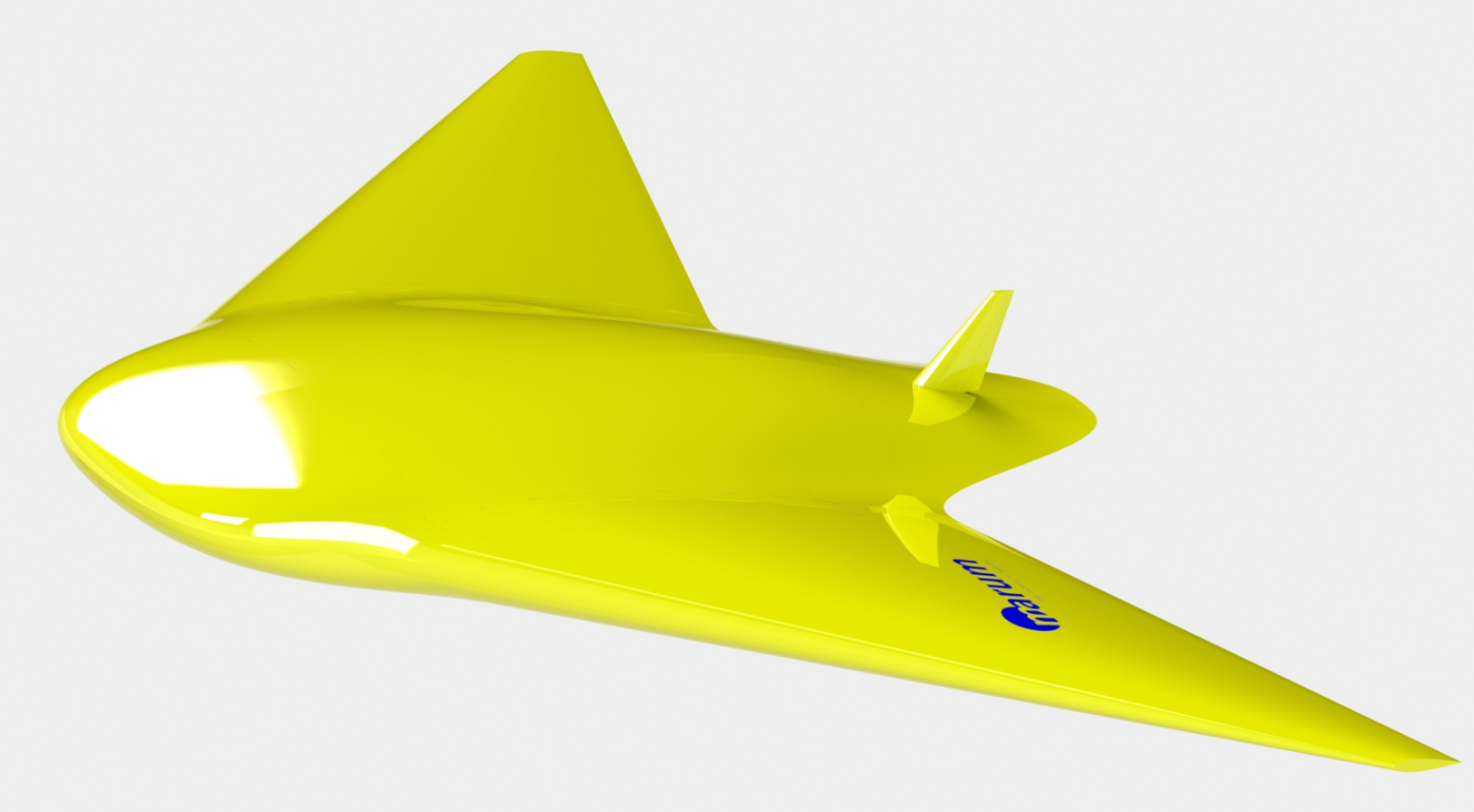 Gliders
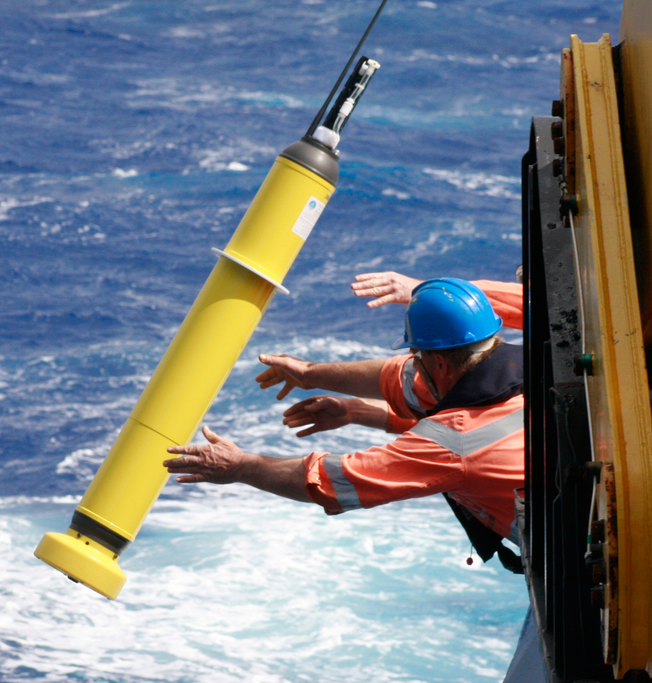 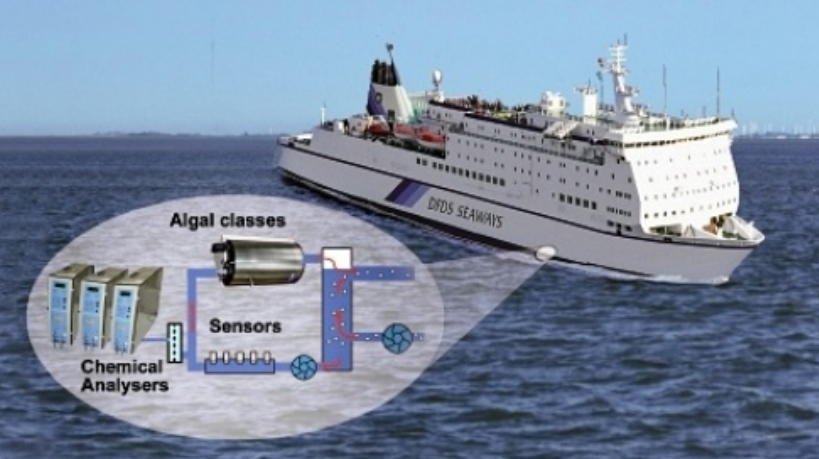 Ferrybox
Argo-Floats
The Data:
Essential Ocean Variables
Biogeochemistry data: 
Oxygen
Chlorophyll
Fluorescence 
Nutrients 
Carbonate system 
Organic Matter
N2O
Biological data: 
Zooplankton 
Phytoplankton 
Species
Eggs and larvae
Physical data: 
Temperature
sea surface
Salinity
sea surface
column
Current
Sea Level
bottom depth
Turbidity
SCOPE:
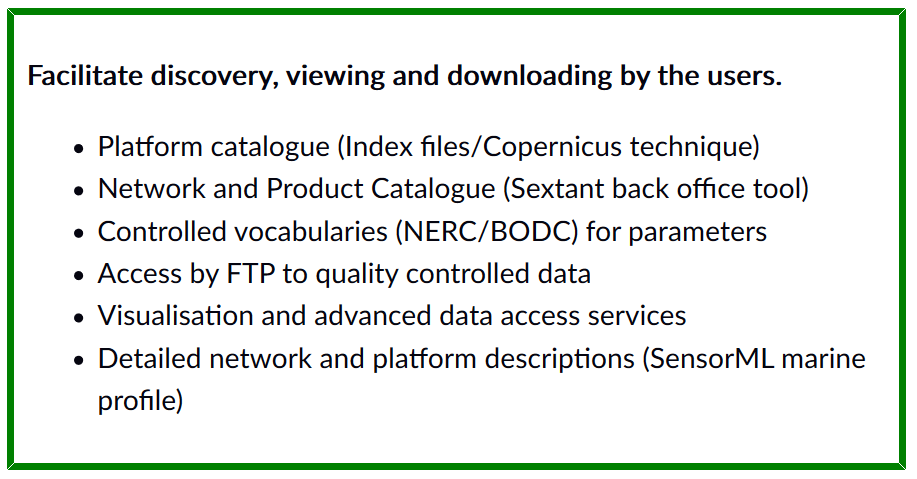 Example: Why connect Ocean data-providers across the Atlantic?
In Europe: 
European Multidisciplinary Seafloor and water-column Observatory (EMSO)   has an array of fixed-point observatories.
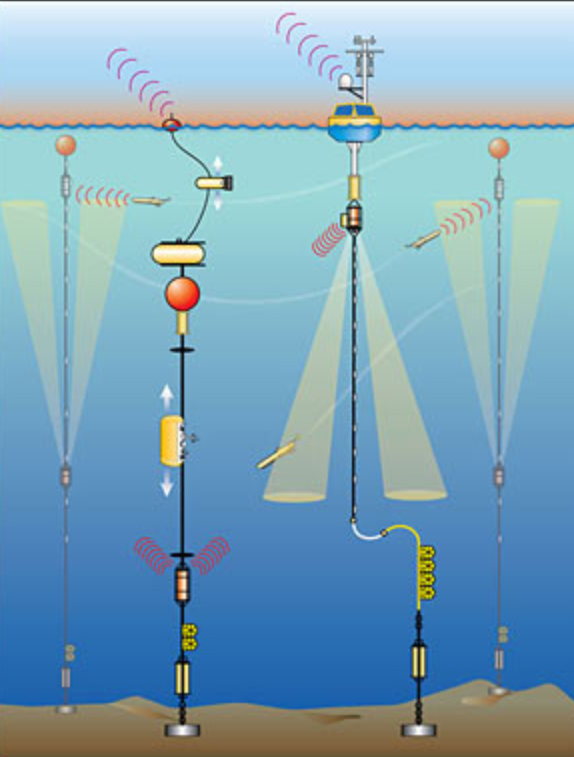 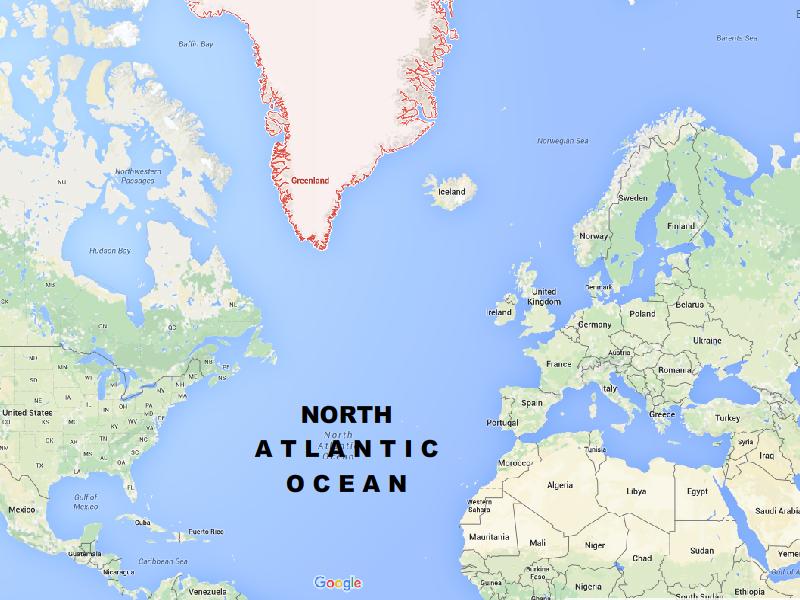 EMSO Observatories
Example: Why connect Ocean data-providers across the Atlantic?
European Multidisciplinary Seafloor and water-column Observatory (EMSO) has an array of fixed-point observatories.
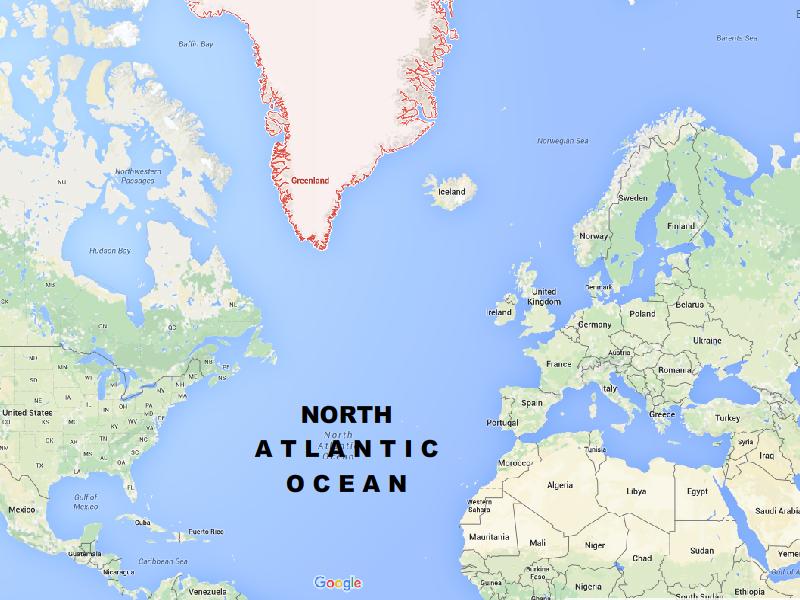 EMSO Observatories
Example: Why connect Ocean data-providers across the Atlantic?
In North America
OOI, NOAA, WHOI and others    have an array of fixed-point observatories.
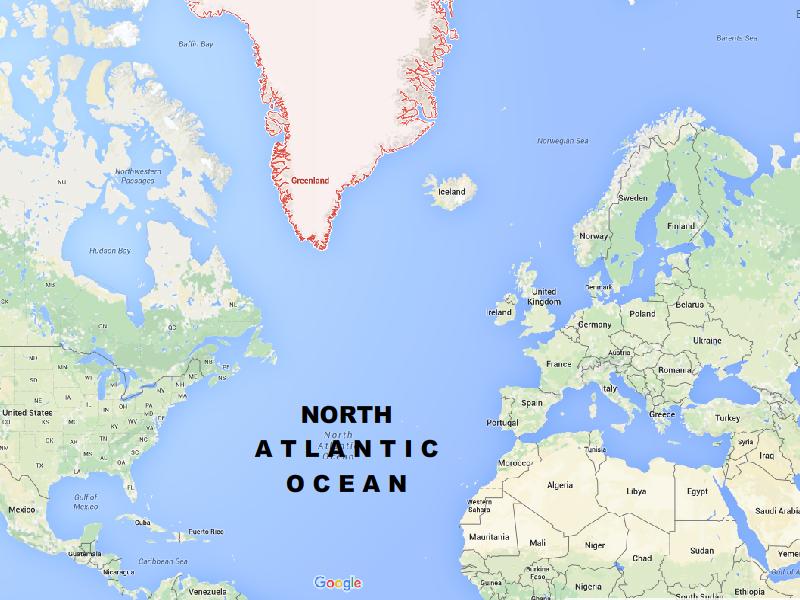 EMSO Observatories
Example: Why connect Ocean data-providers across the Atlantic?
EMSO (EU)   +      OOI, NOAA etc  (USA)
Combined a better spatial resolution of the ocean observation in the North Atlantic
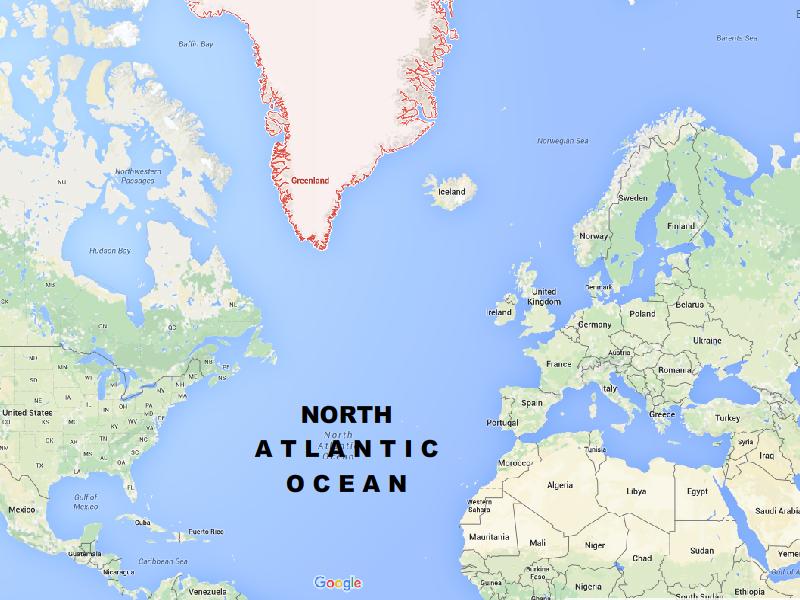 EMSO Observatories
AtlantOS will allow users to harvest Atlantic Ocean data from 
Europe and North America
Africa and South America





GEOSS can facilitate the integration of data resources from Data Providers on different continents


 
…
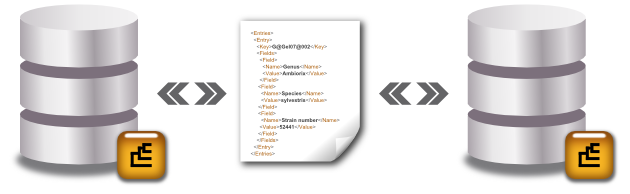 Ocean observatory
USA
Ocean observatory
EUROPE
Source: www.applied-maths.com/